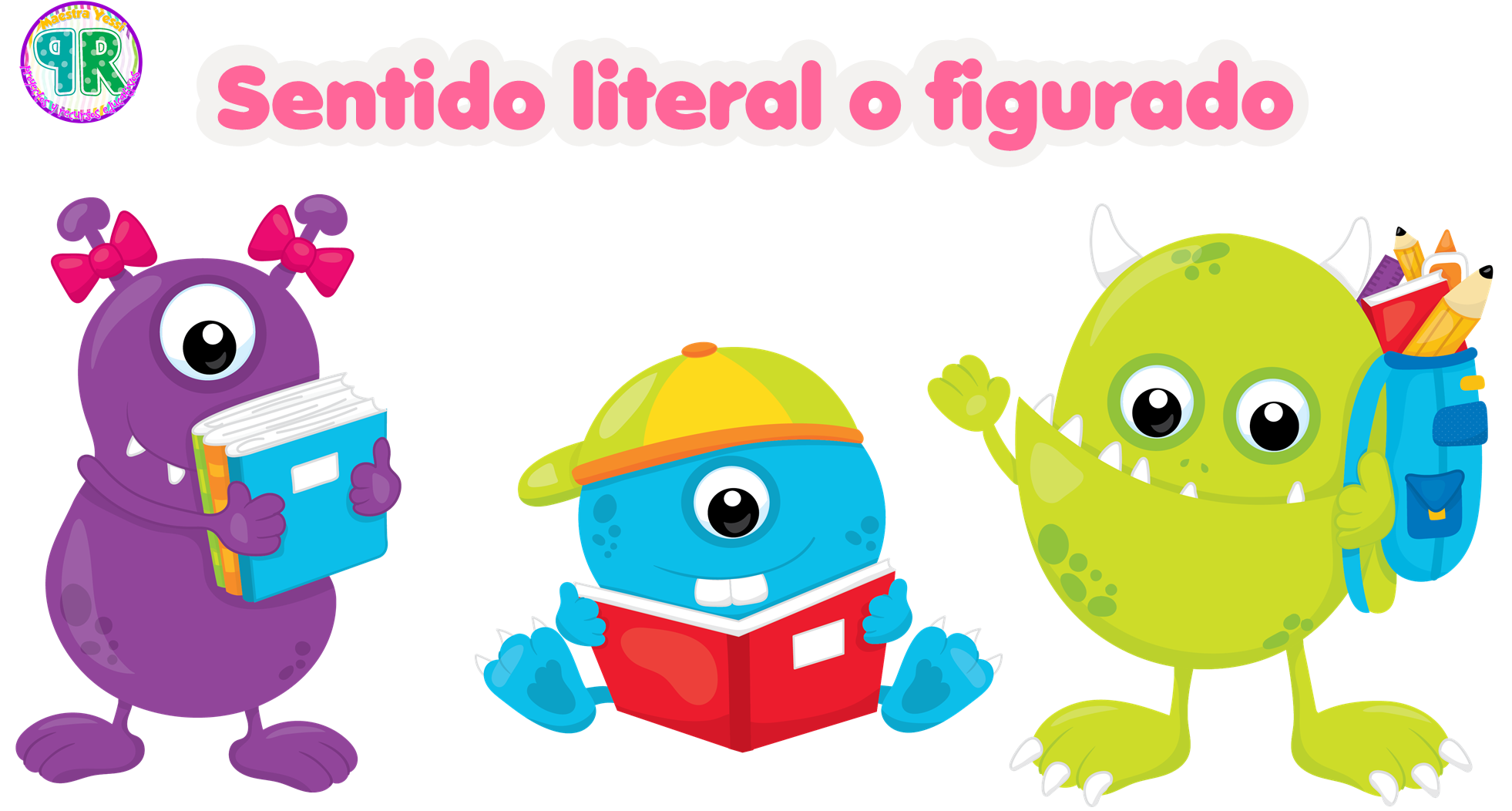 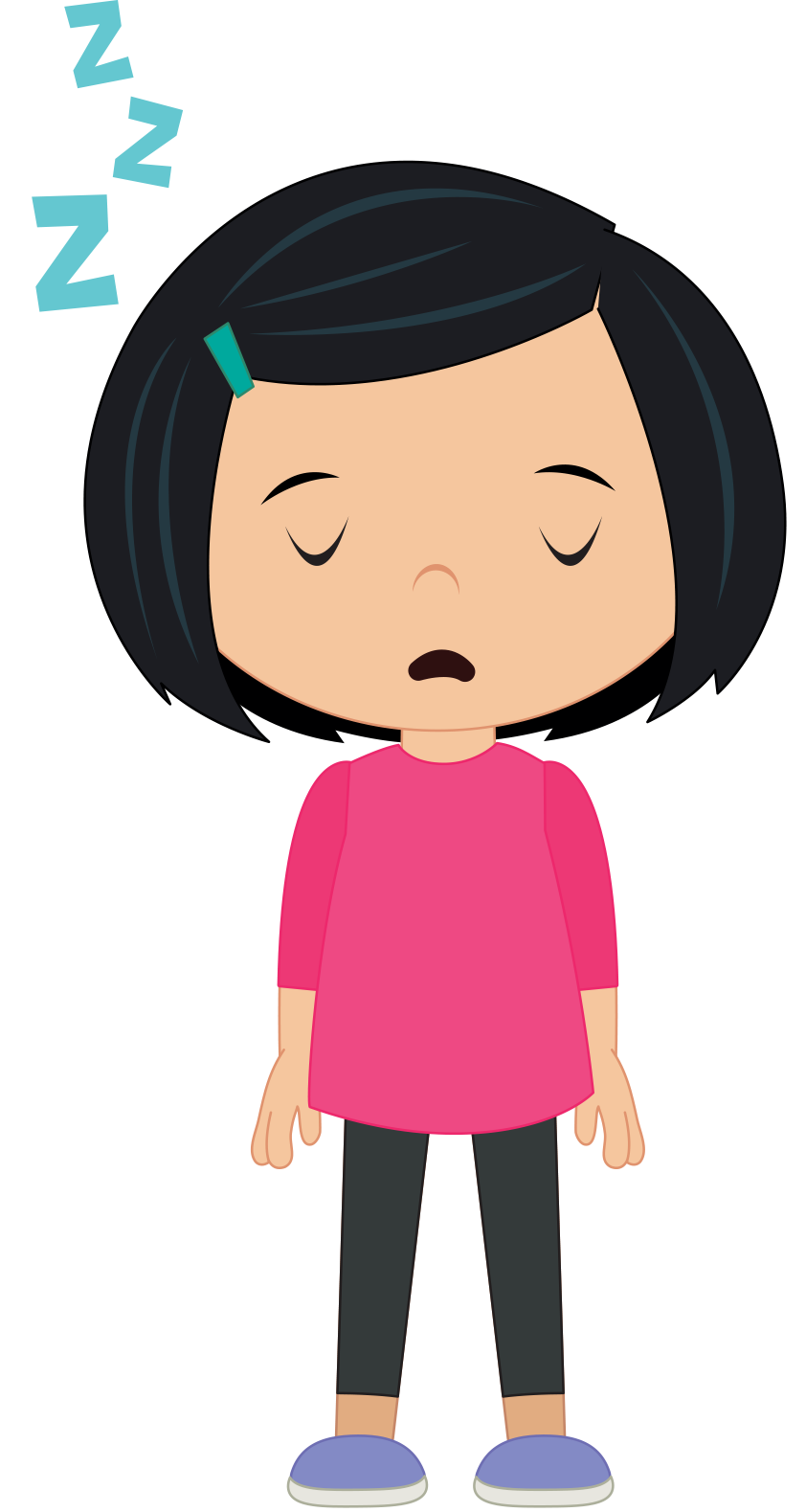 Estoy muerta de cansancio
Figurado
Literal
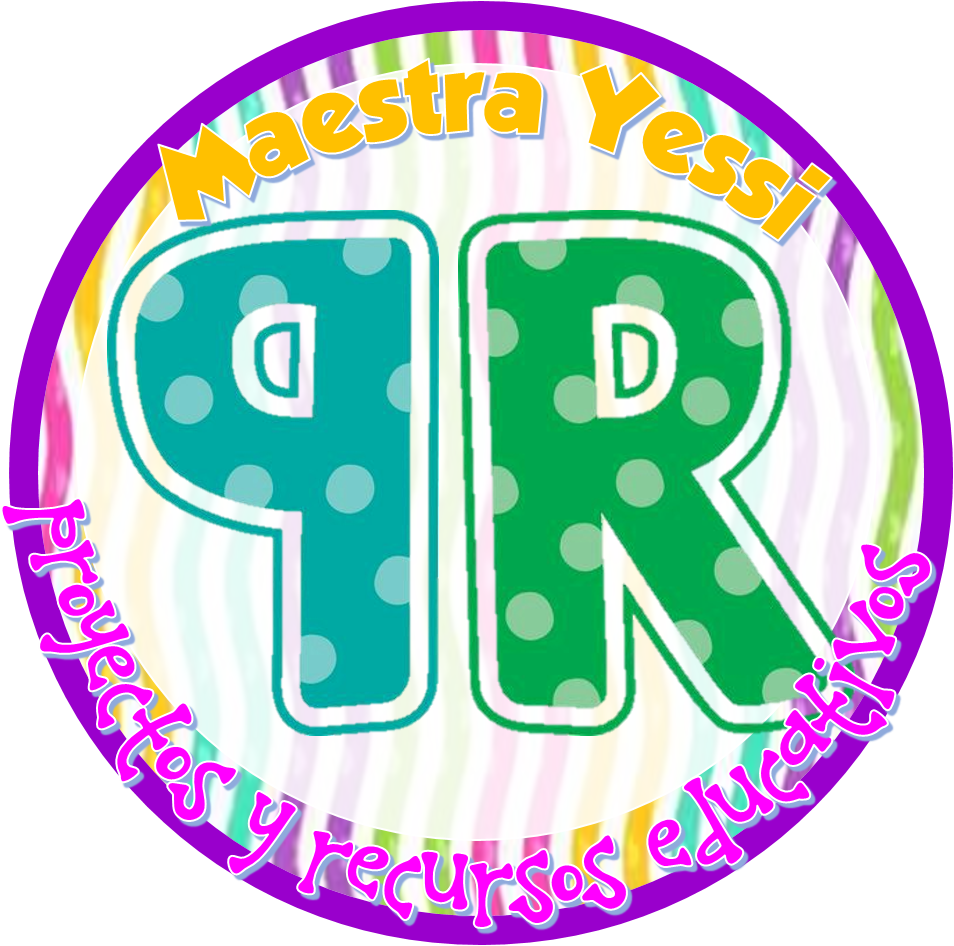 El perro se llama Copetes
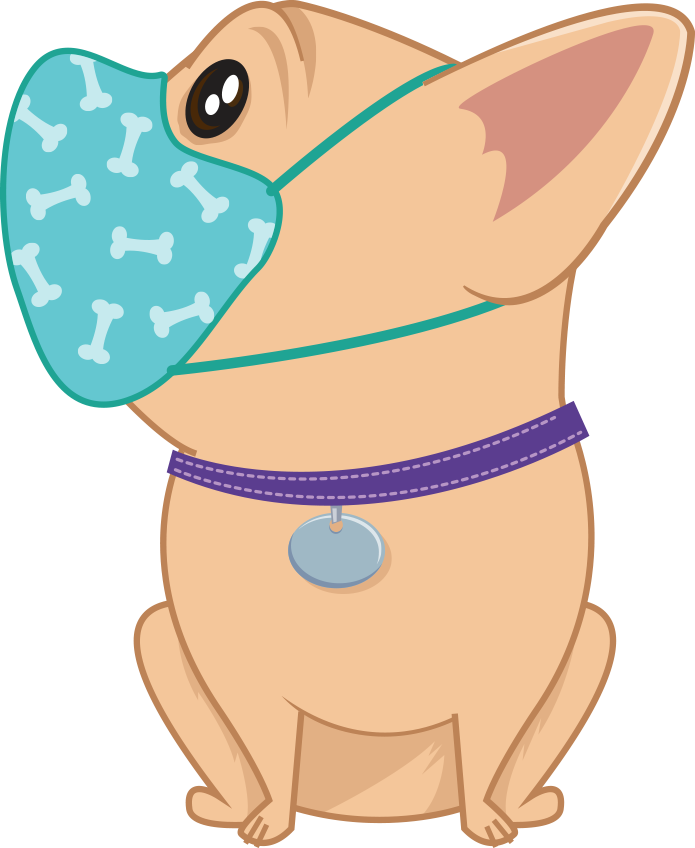 Figurado
Literal
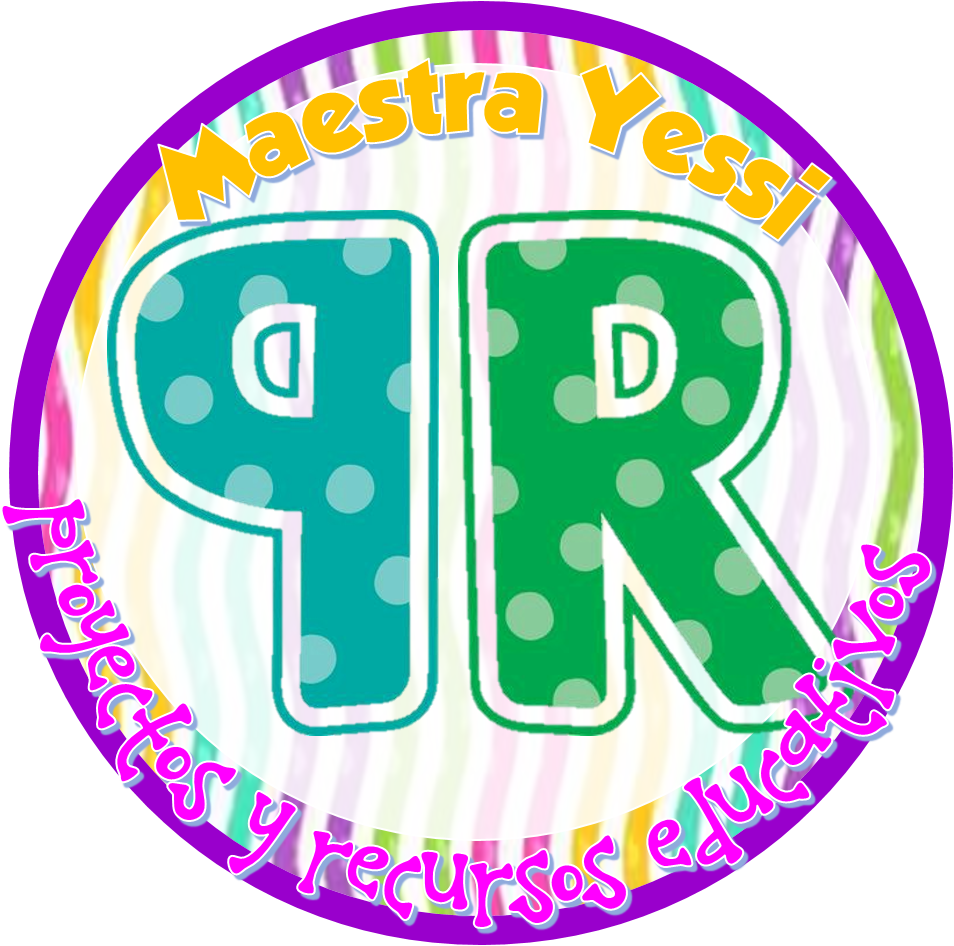 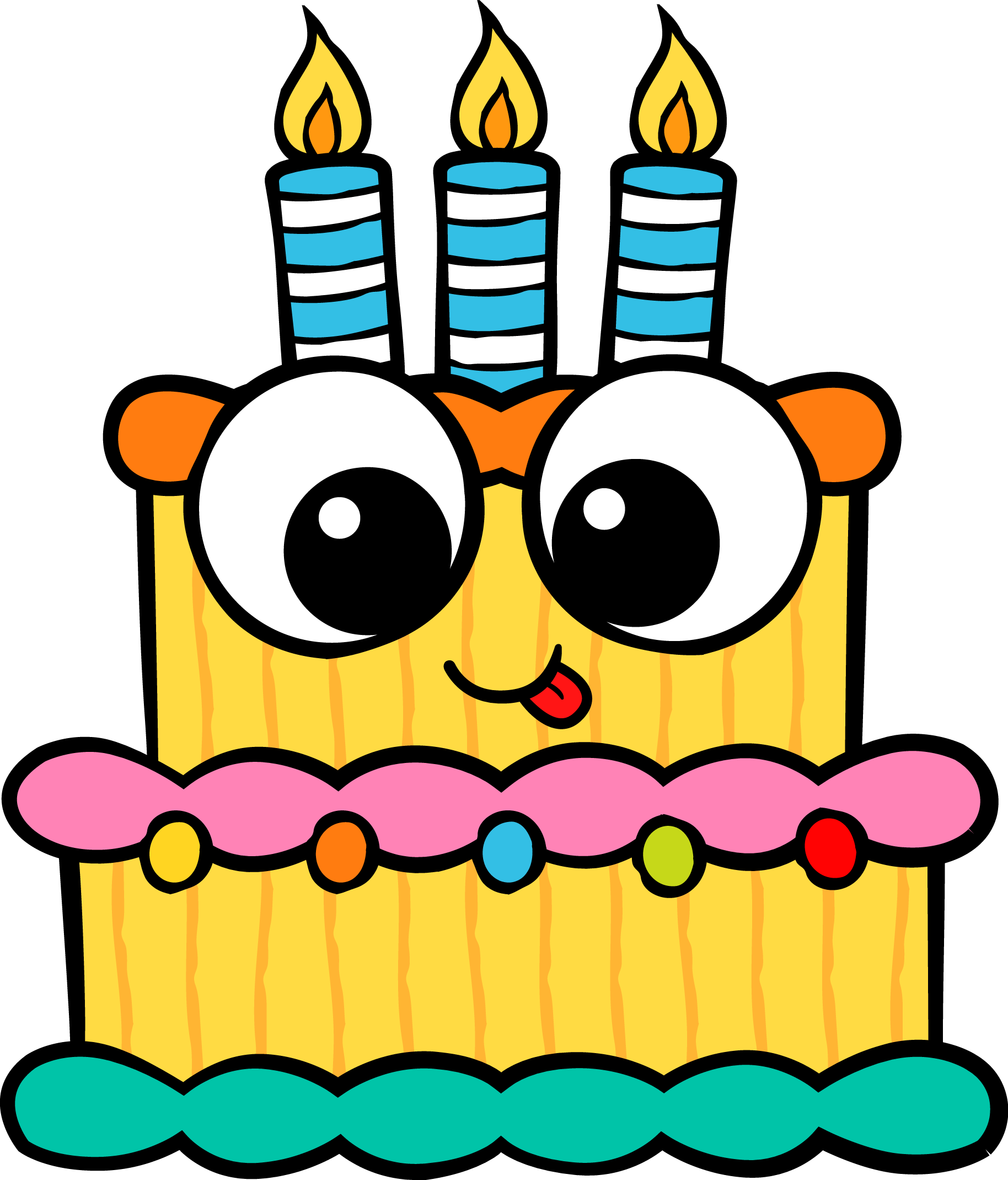 Ayer comí un delicioso pastel
Figurado
Literal
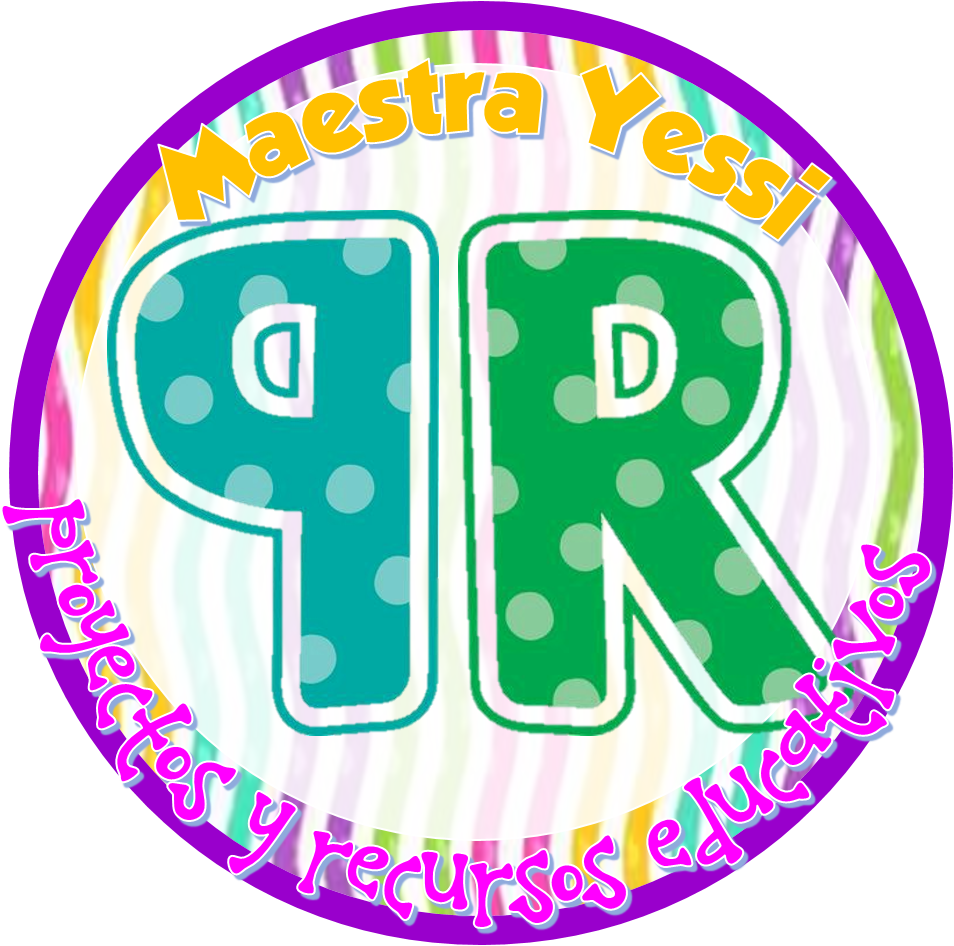 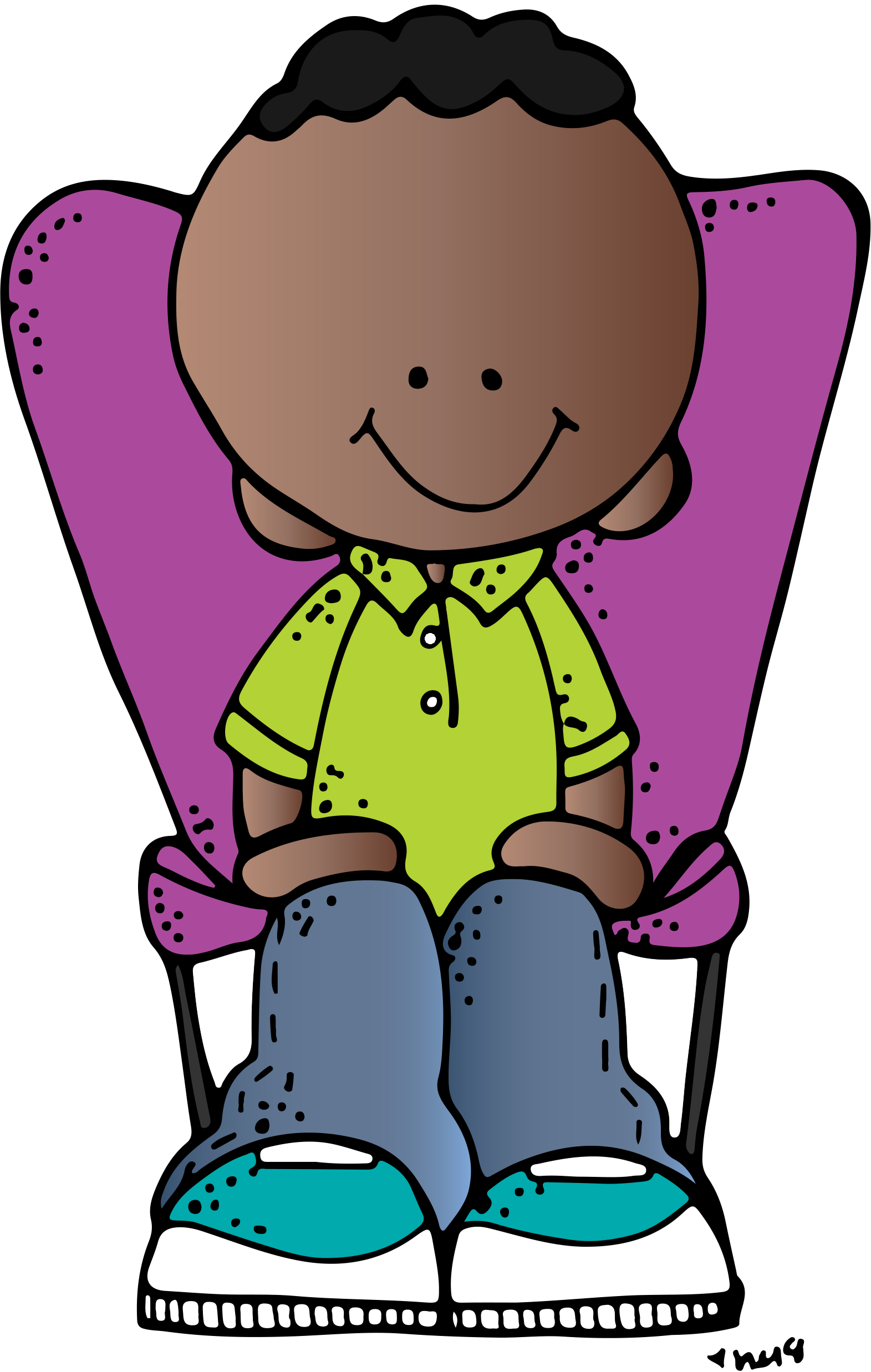 Tengo mariposas en el estómago
Figurado
Literal
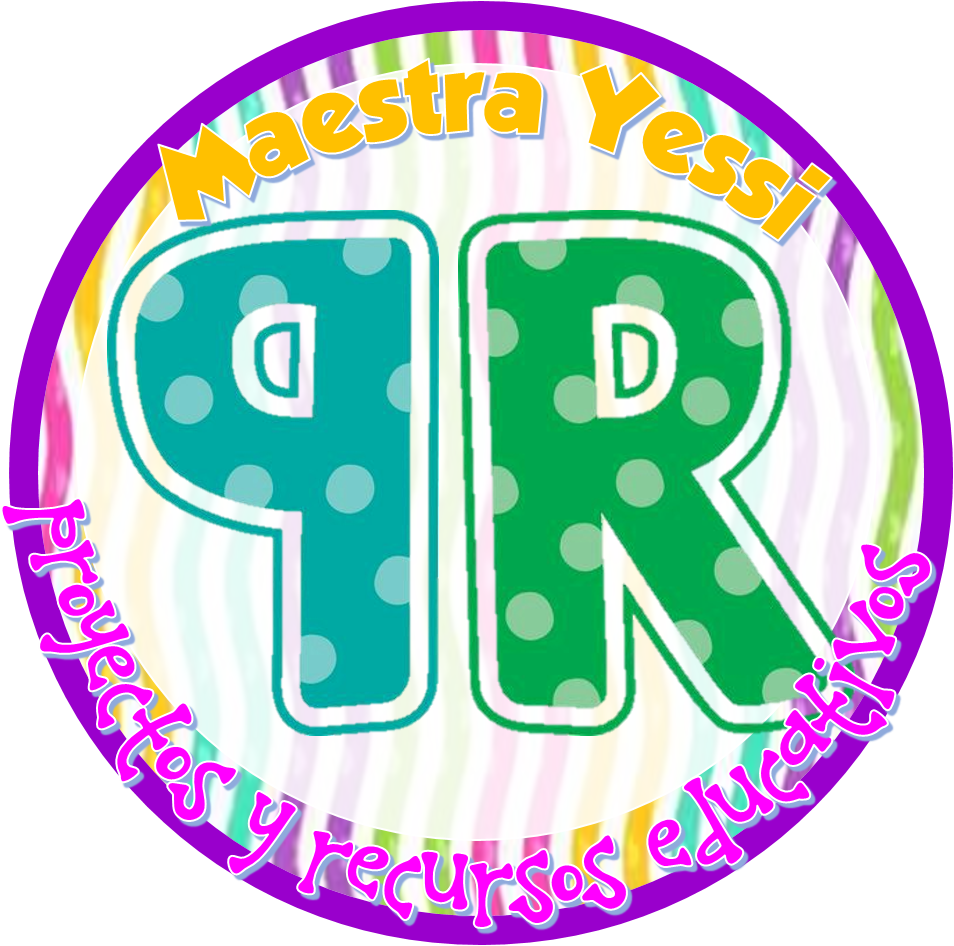 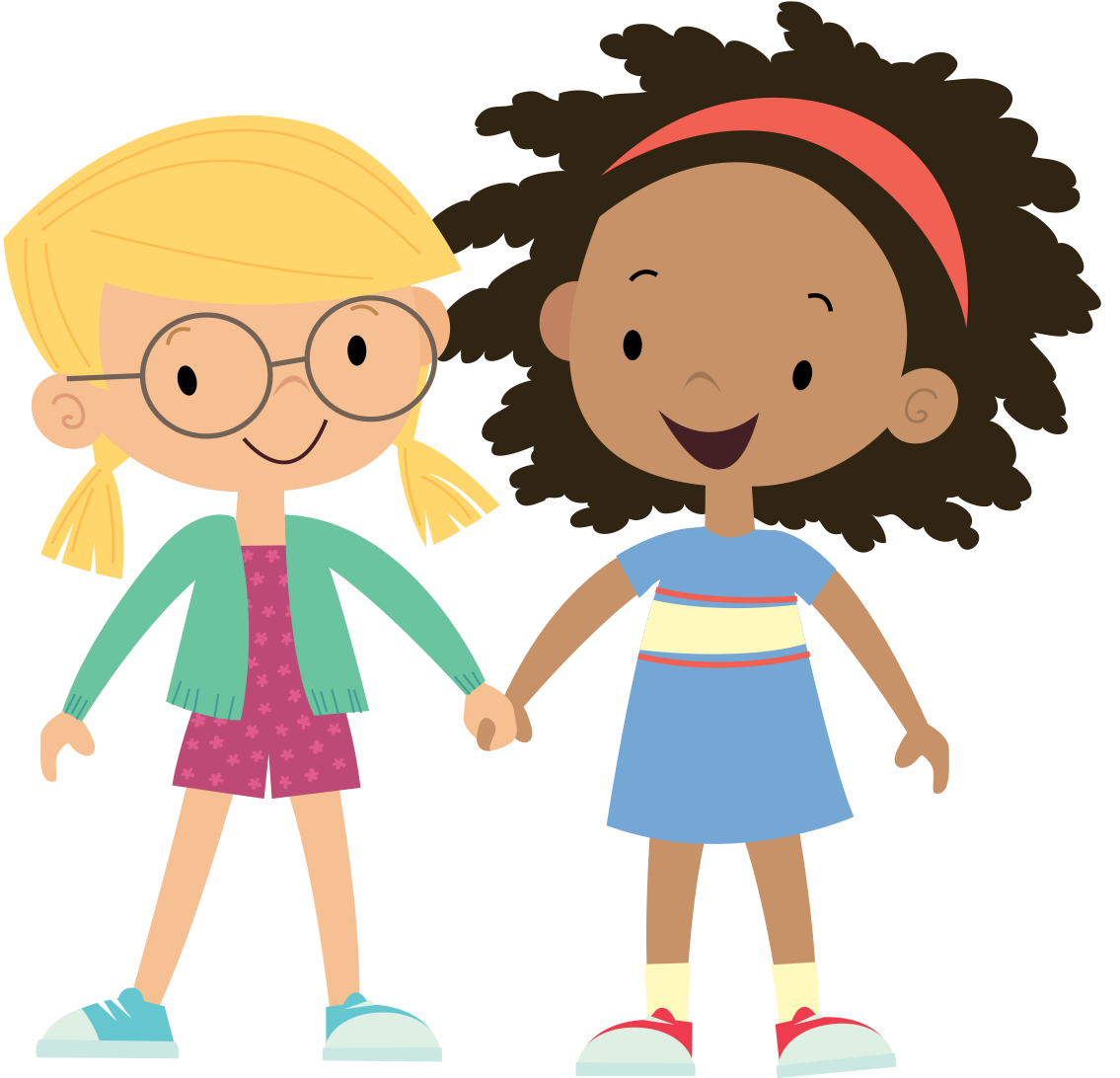 Ari es mi mejor amiga
Figurado
Literal
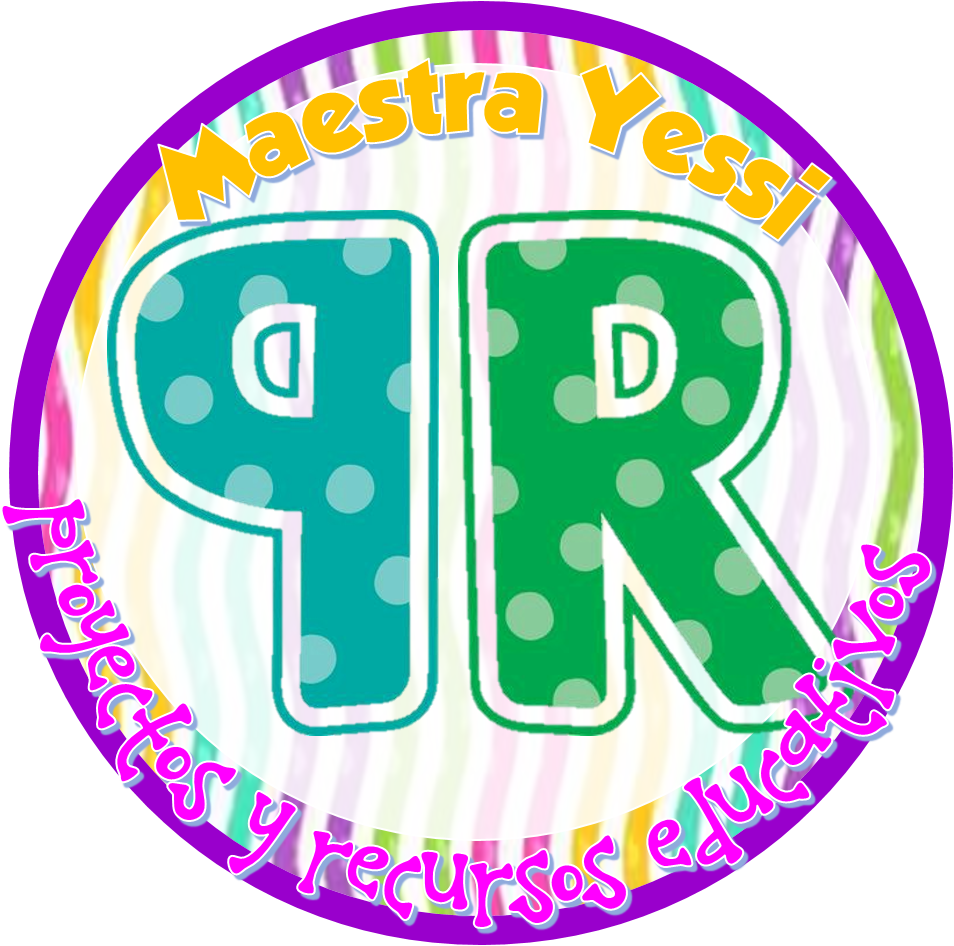 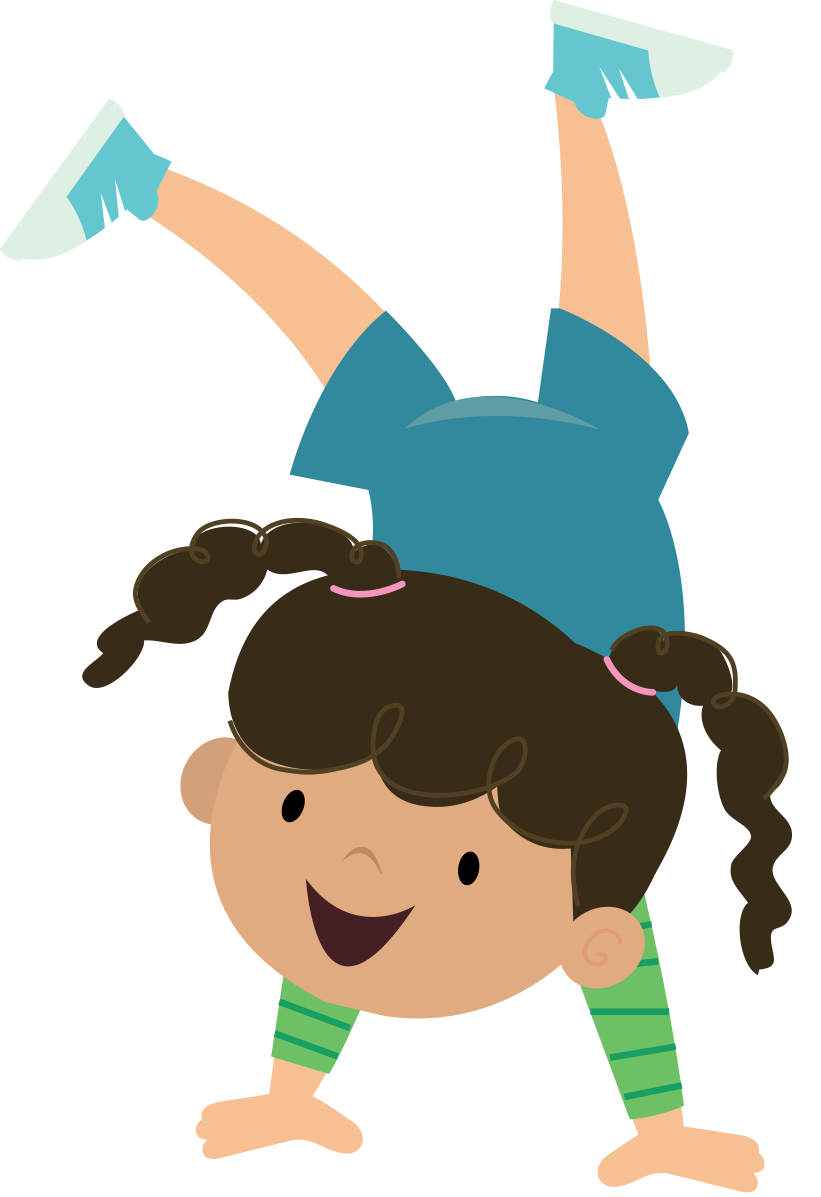 A María se le cayó un tornillo
Figurado
Literal
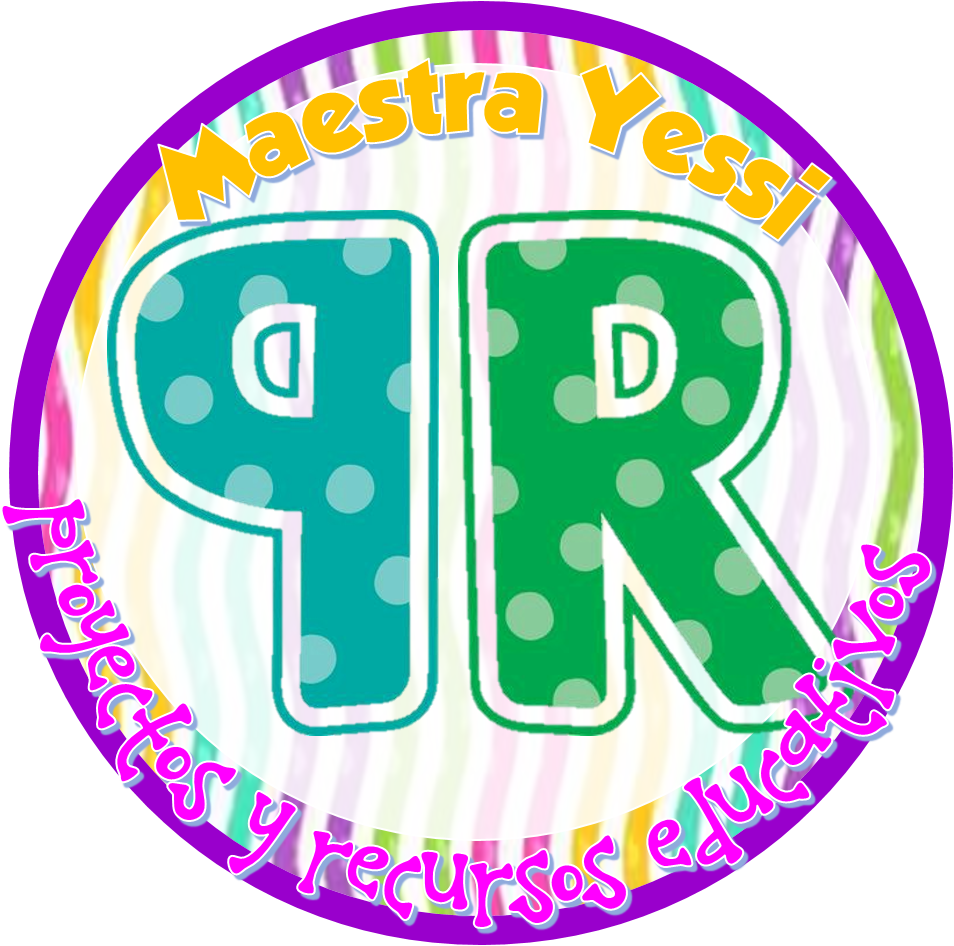 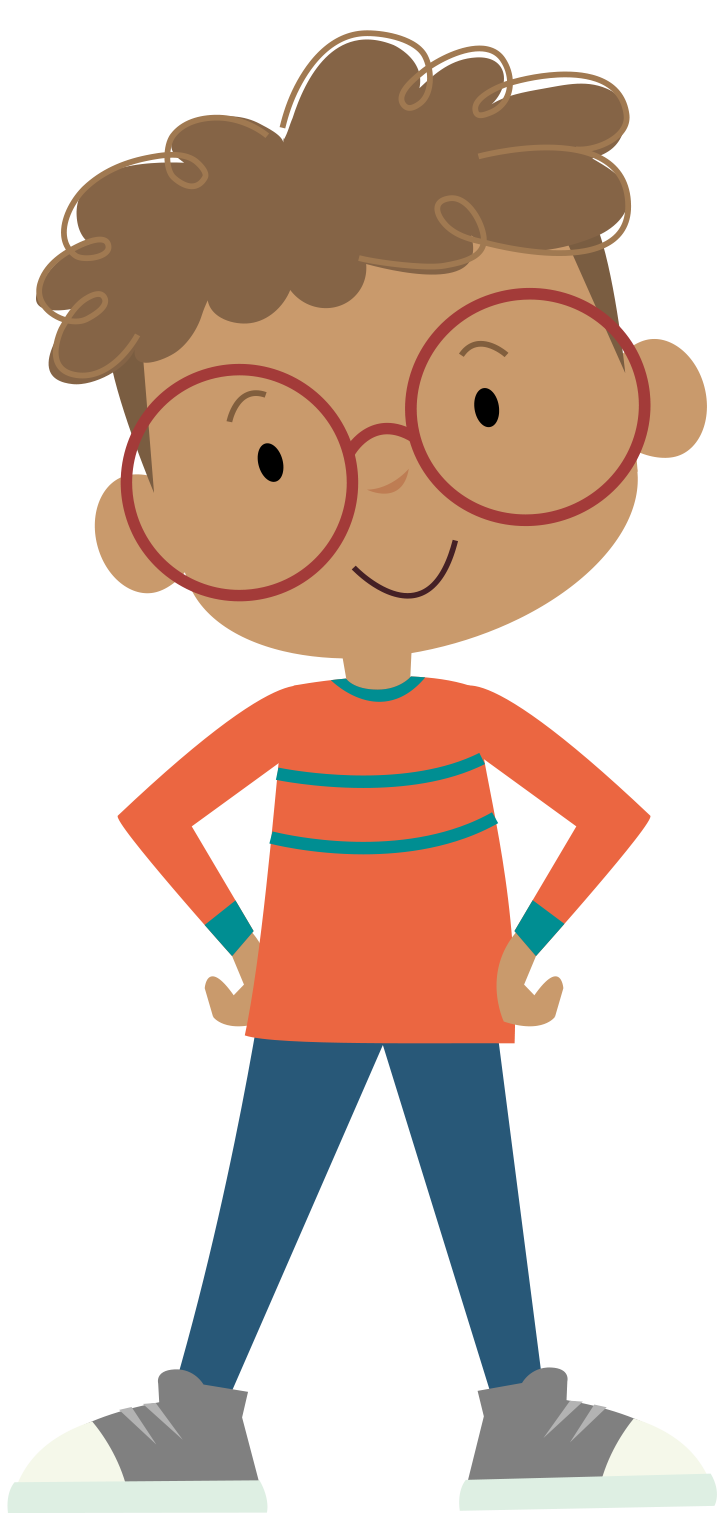 Rodolfo anda en las nubes
Figurado
Literal
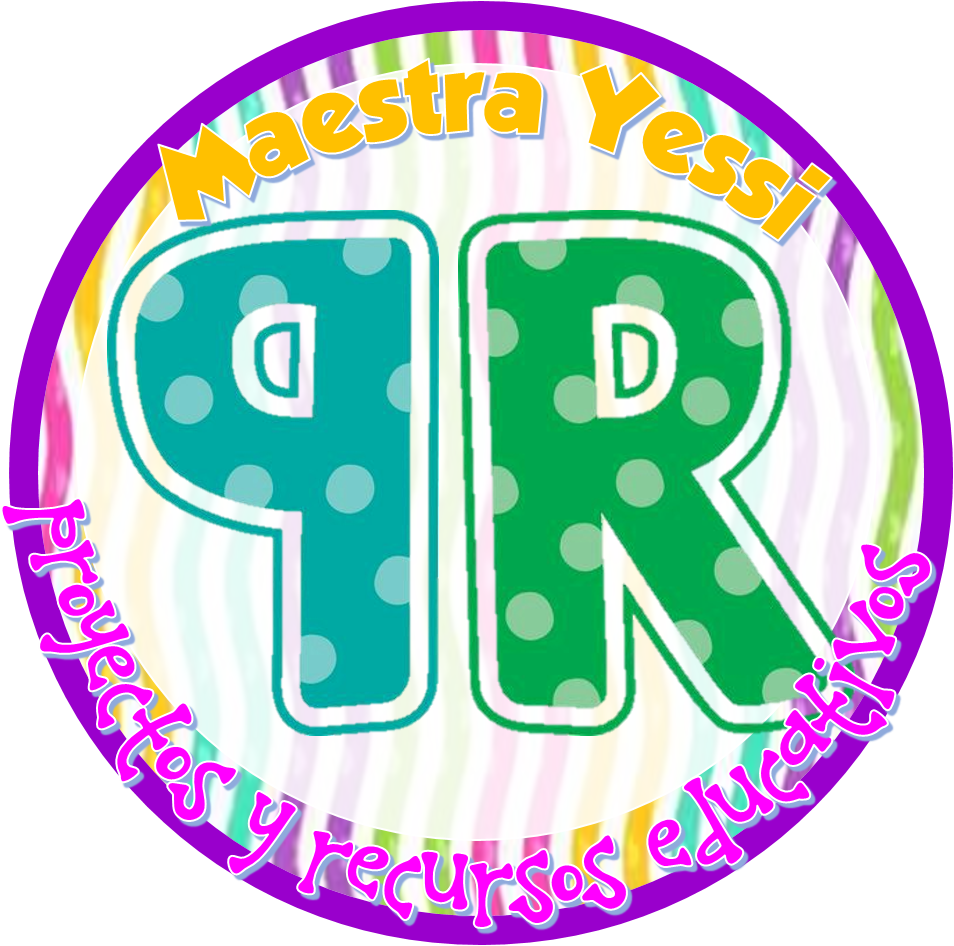 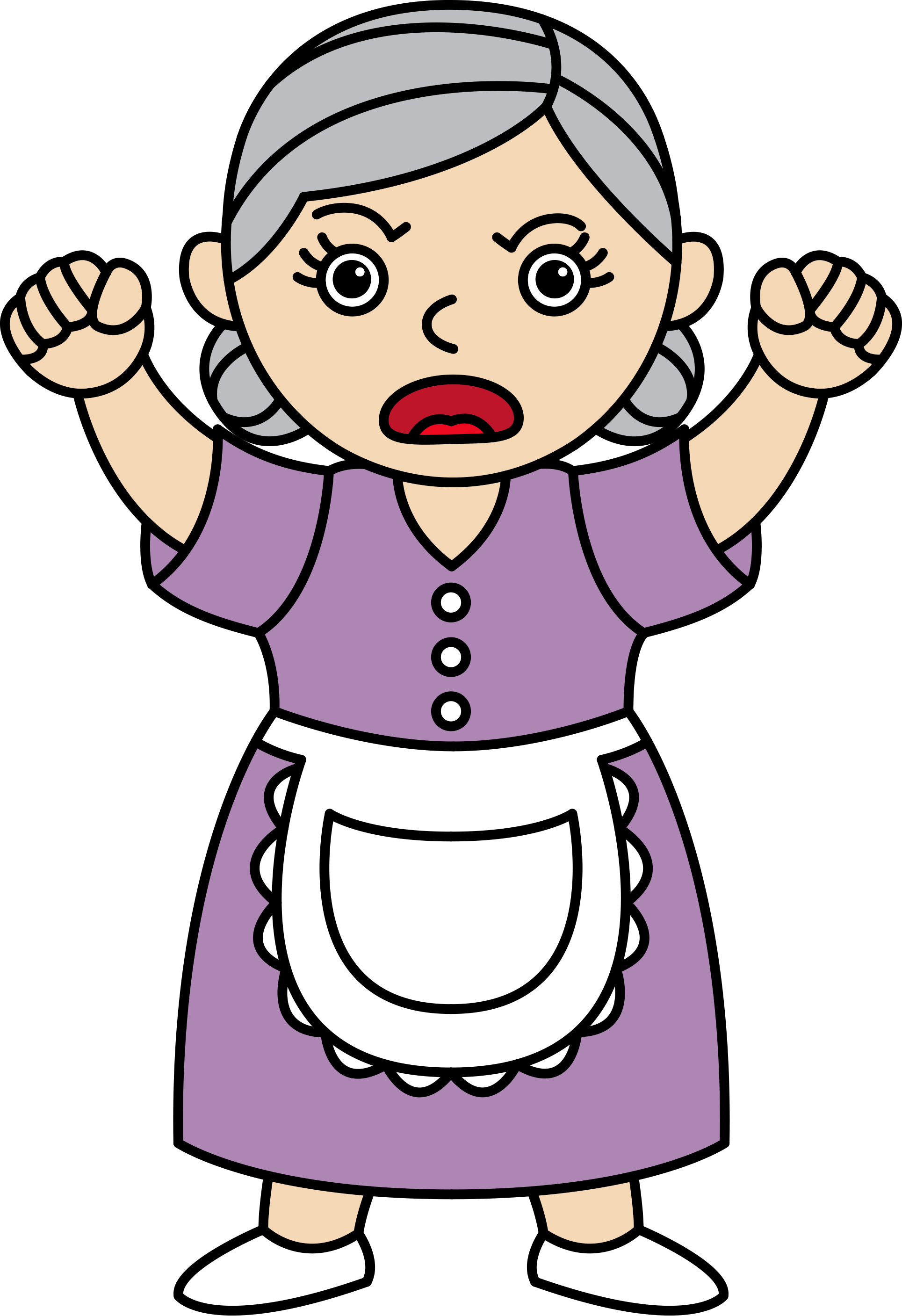 Doña Raquel se puso como fiera
Figurado
Literal
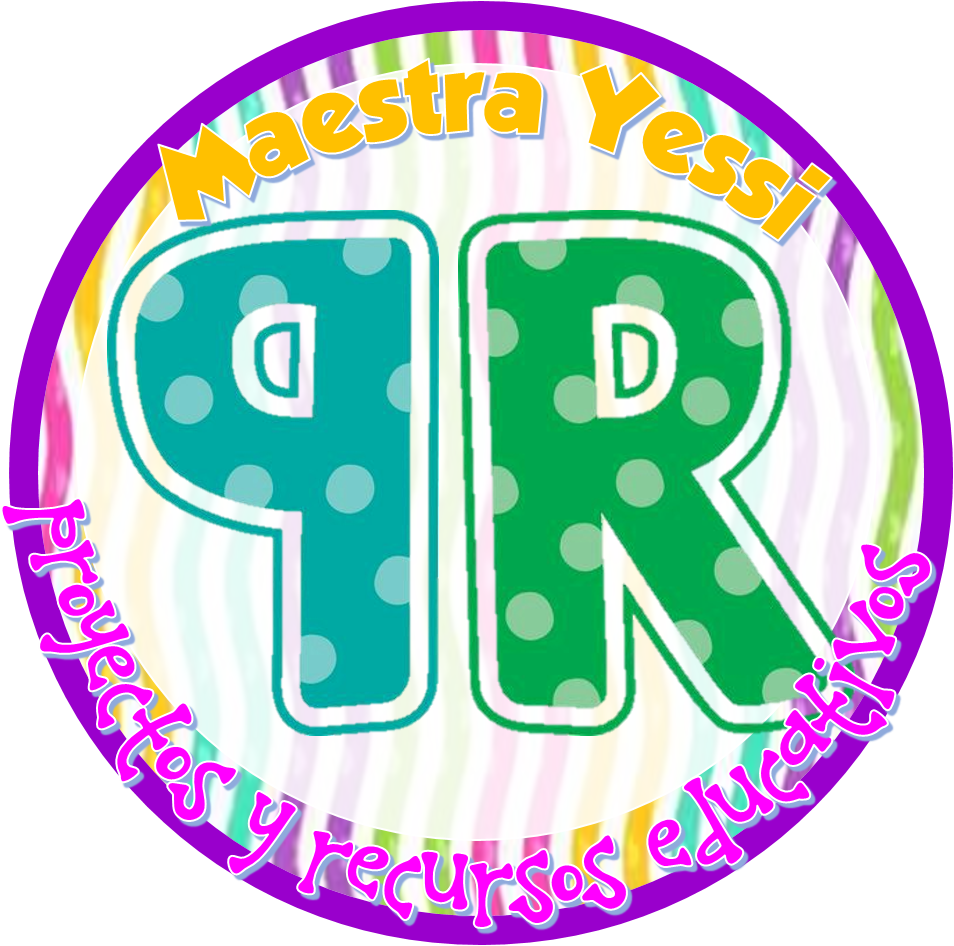 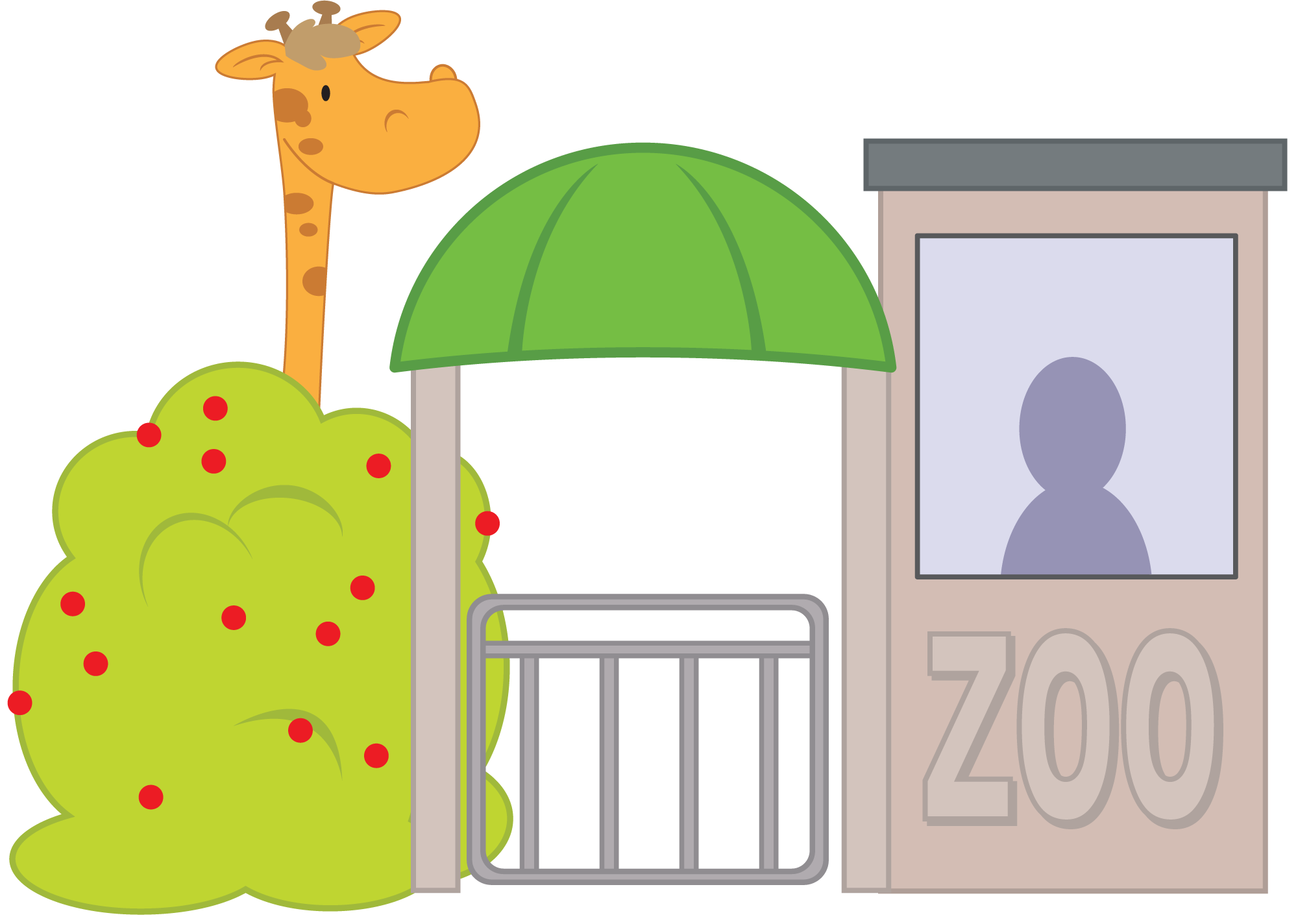 Mónica y Juan visitaron el zoológico
Figurado
Literal
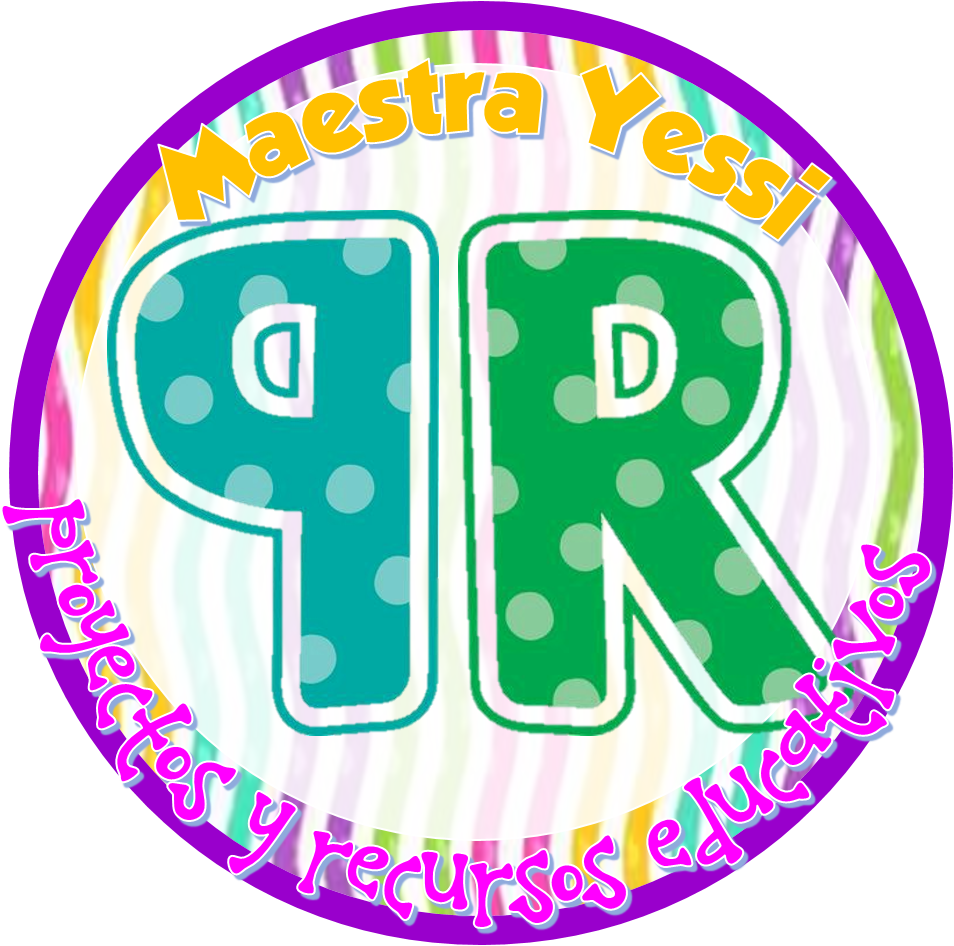 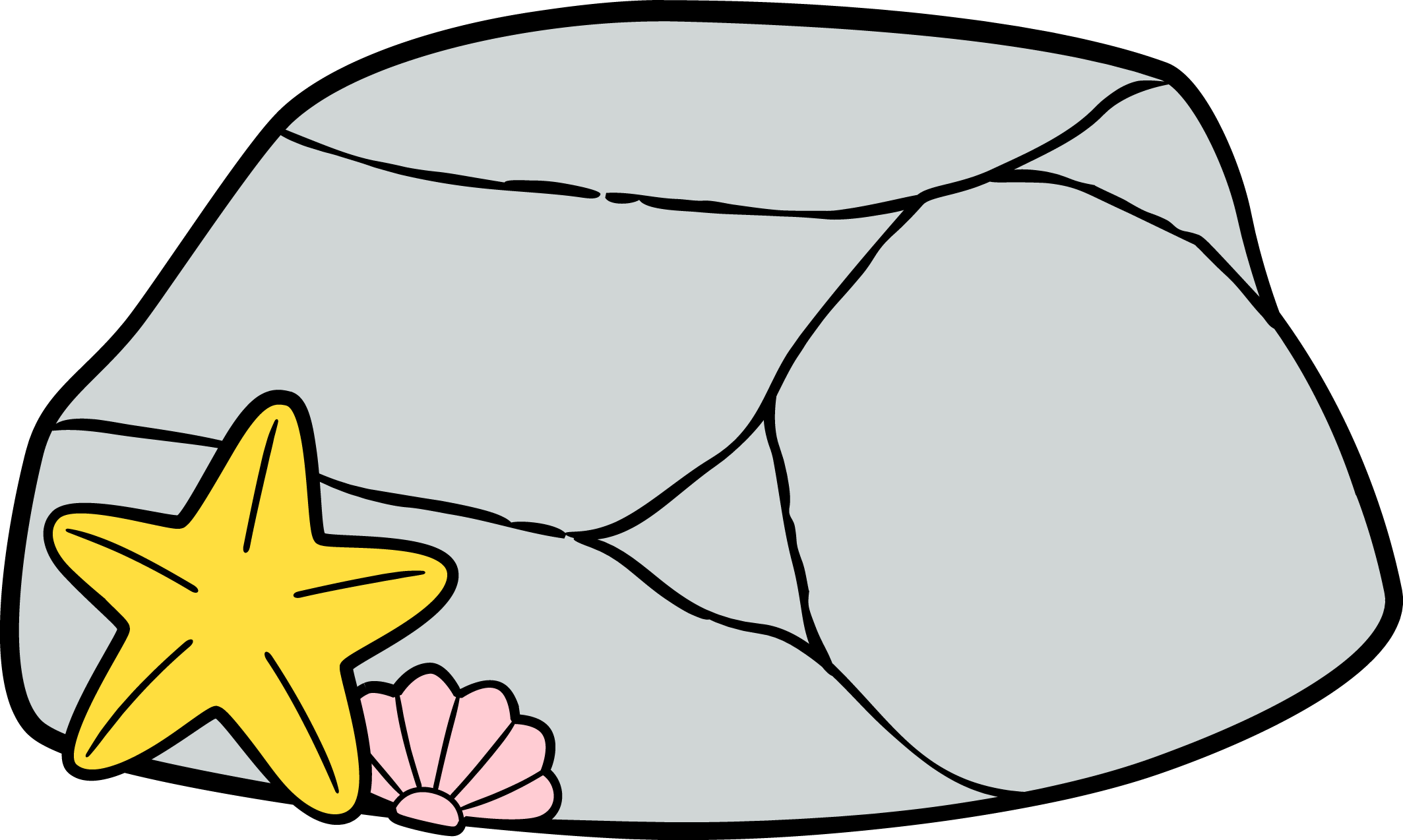 Esas rocas eran muy pesadas
Figurado
Literal
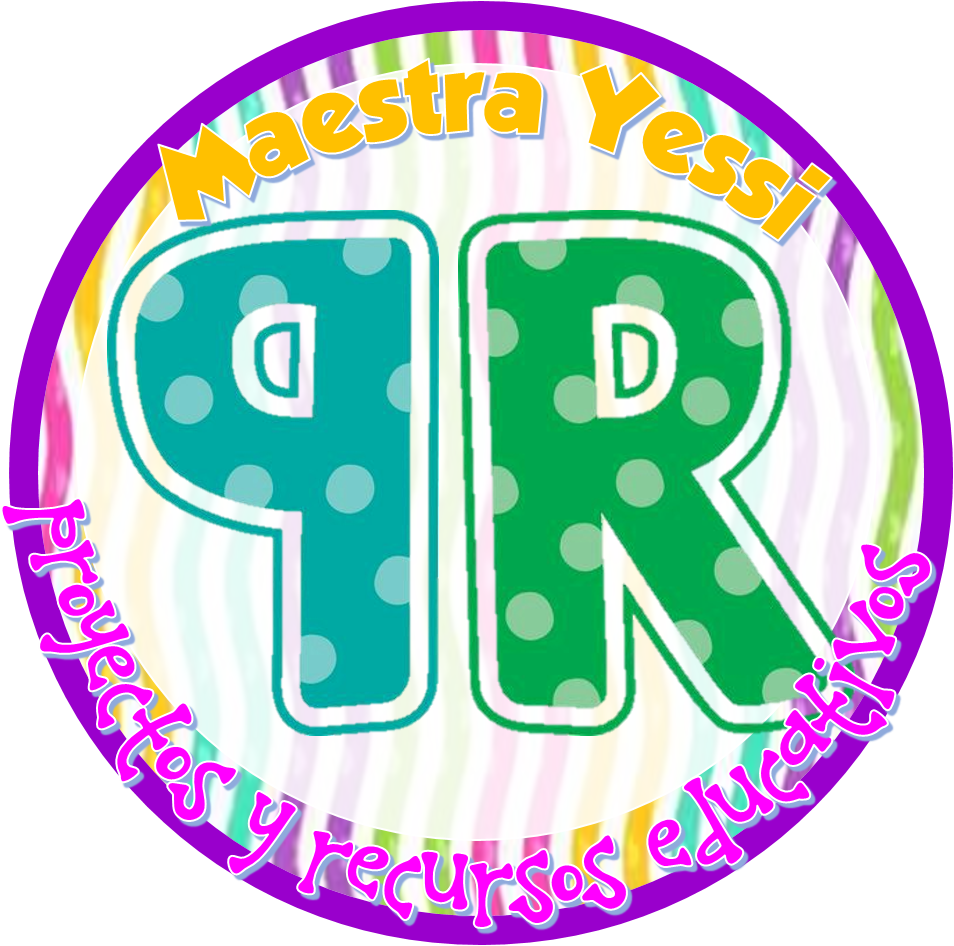 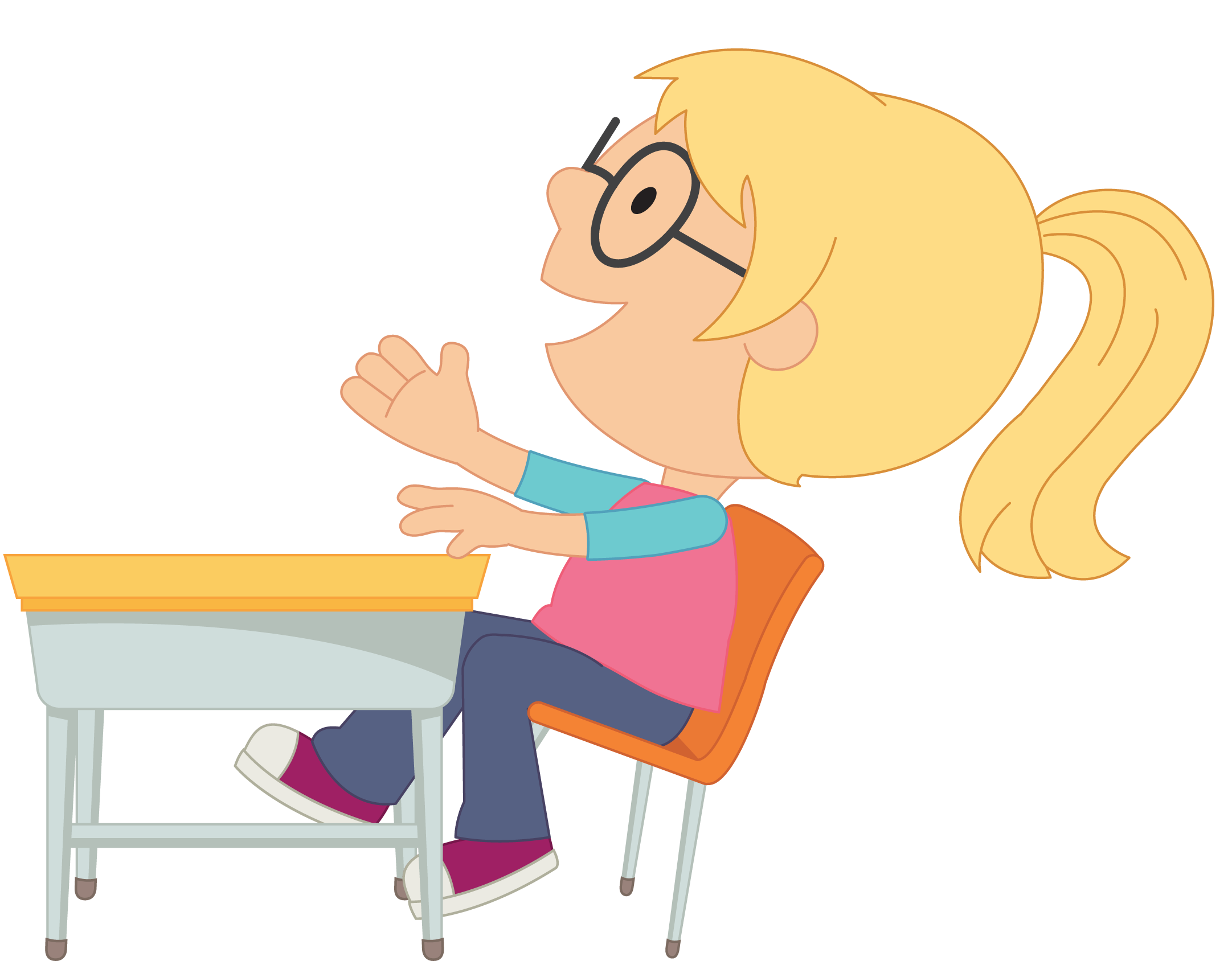 Zara se quedó congelada de la impresión
Figurado
Literal
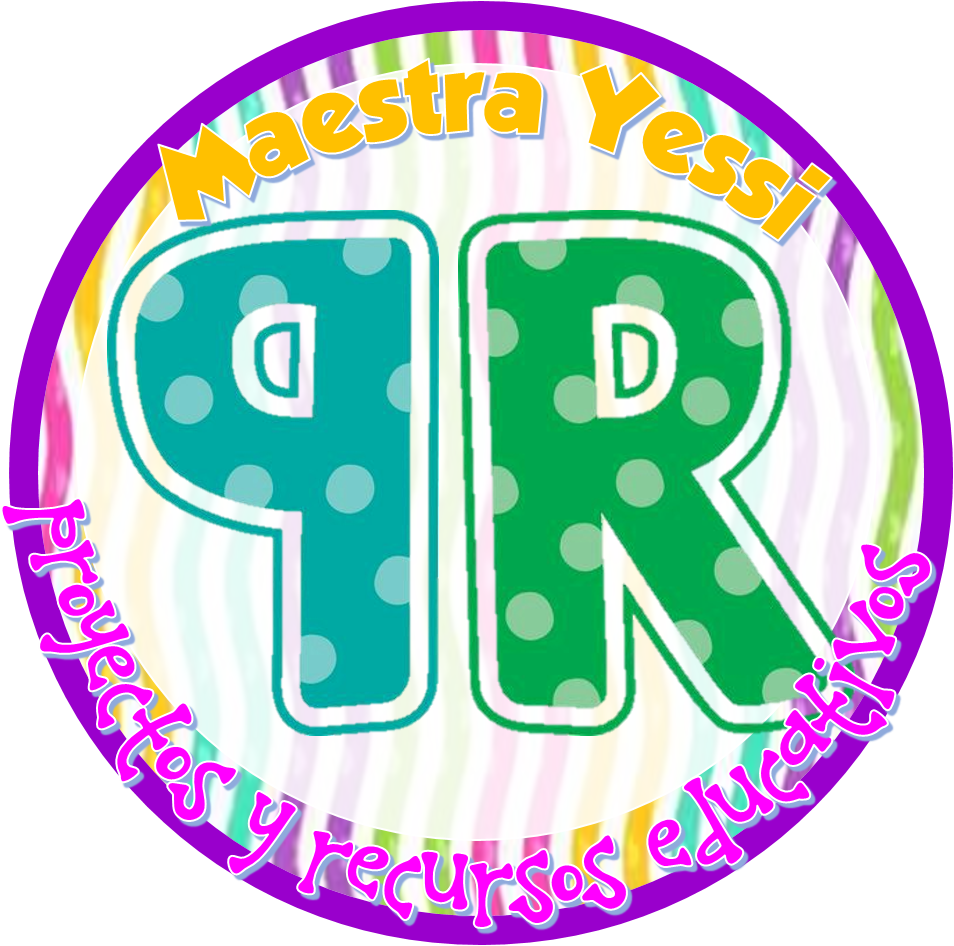 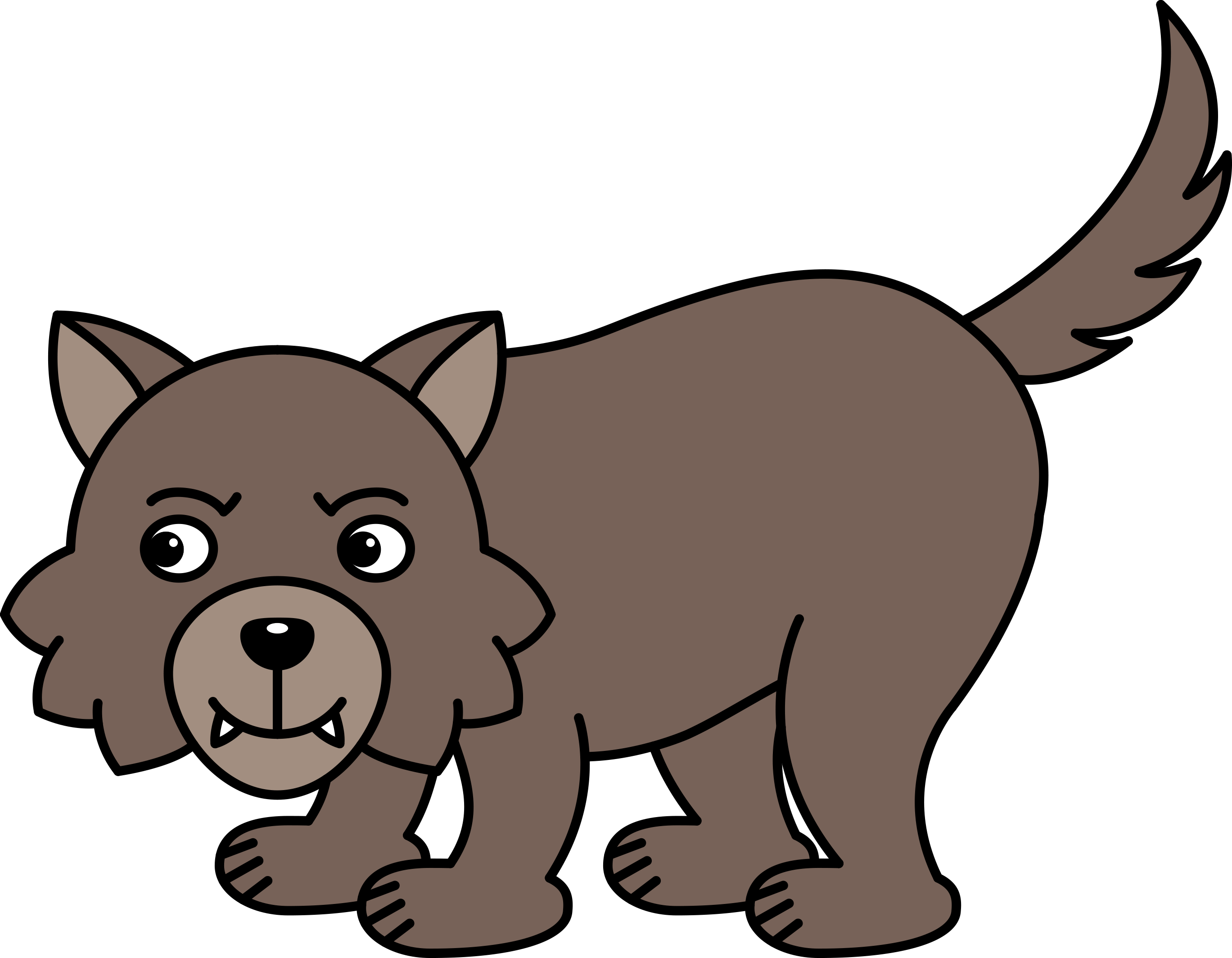 El lobo es muy feroz
Figurado
Literal
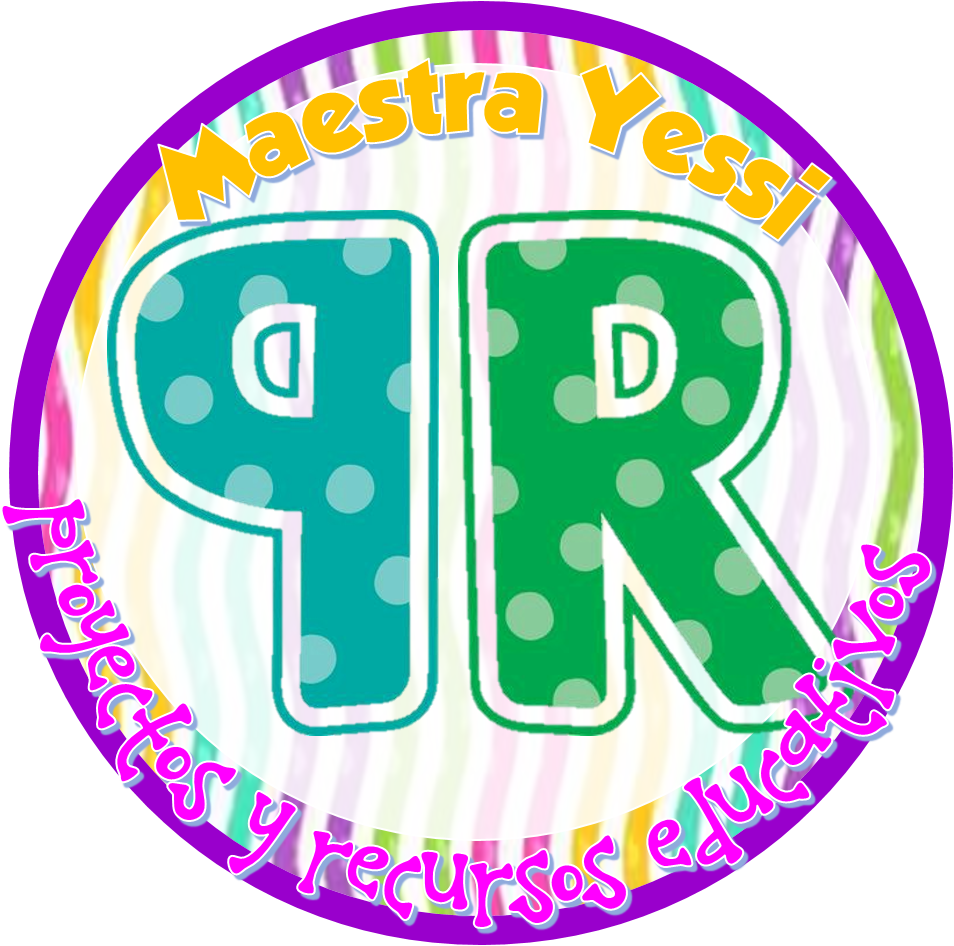 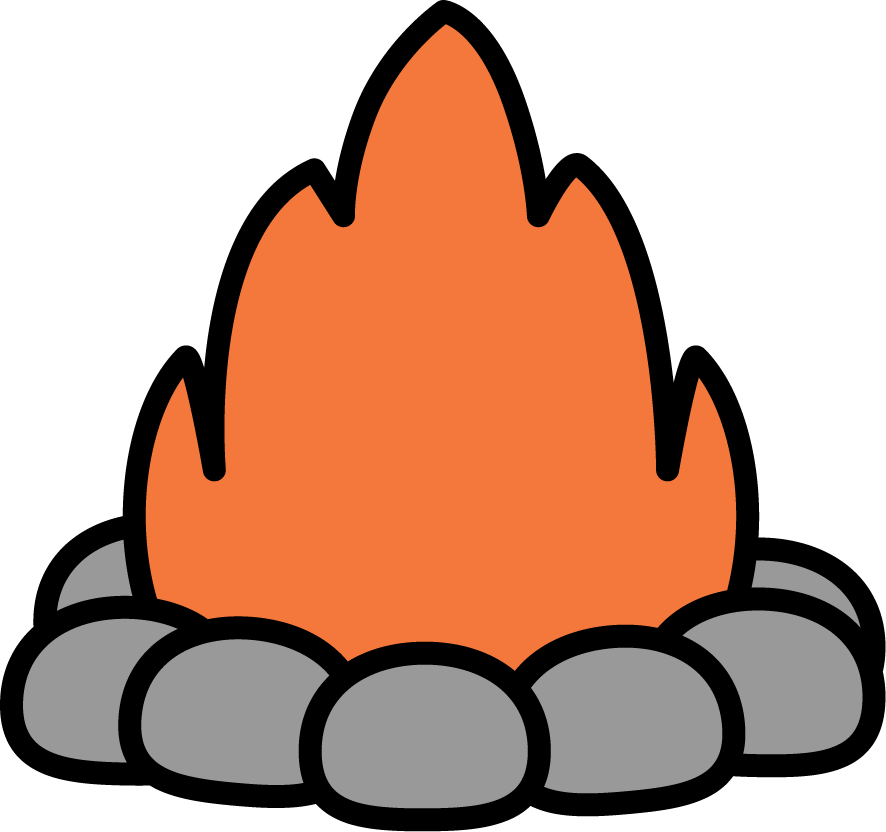 Ardí en llamas con tanto calor
Figurado
Literal
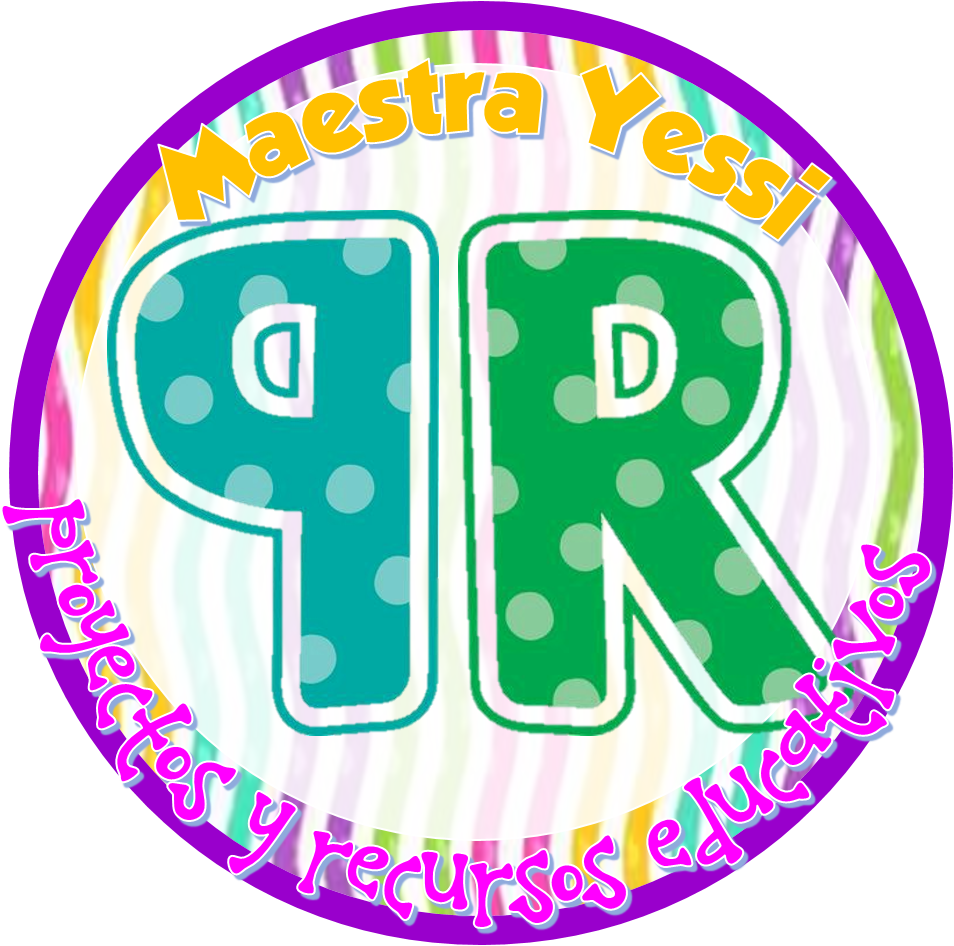 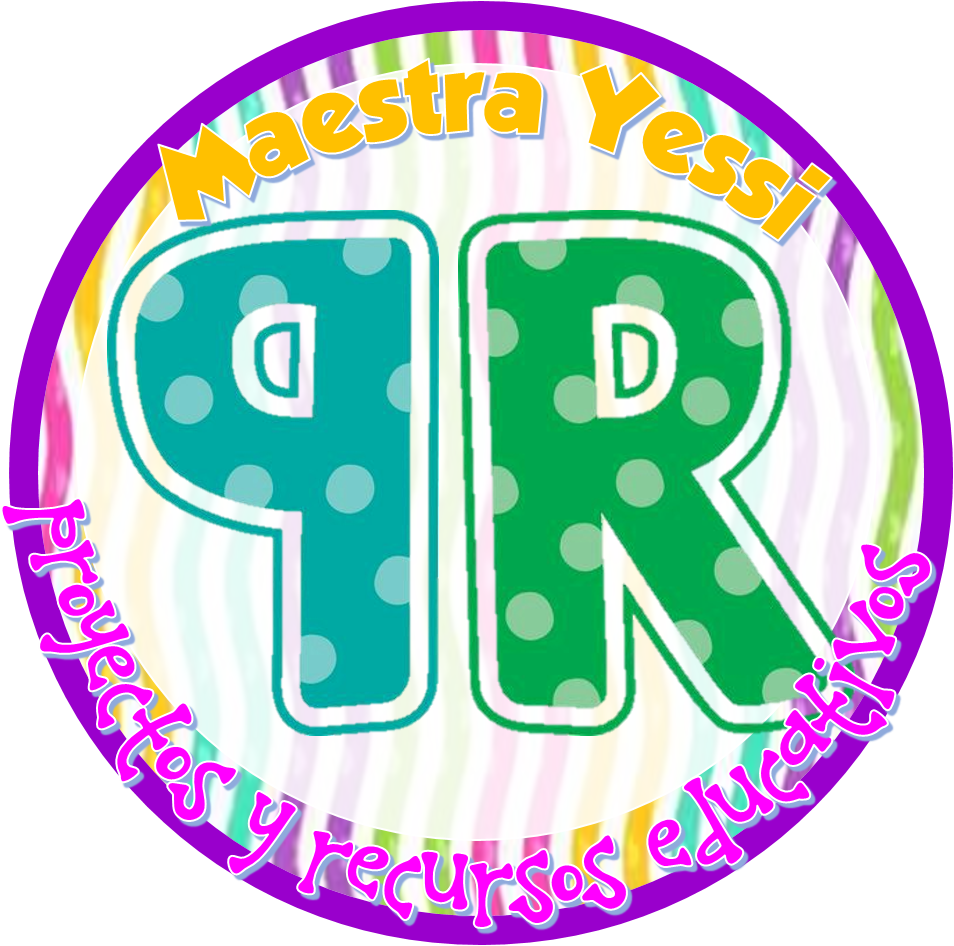